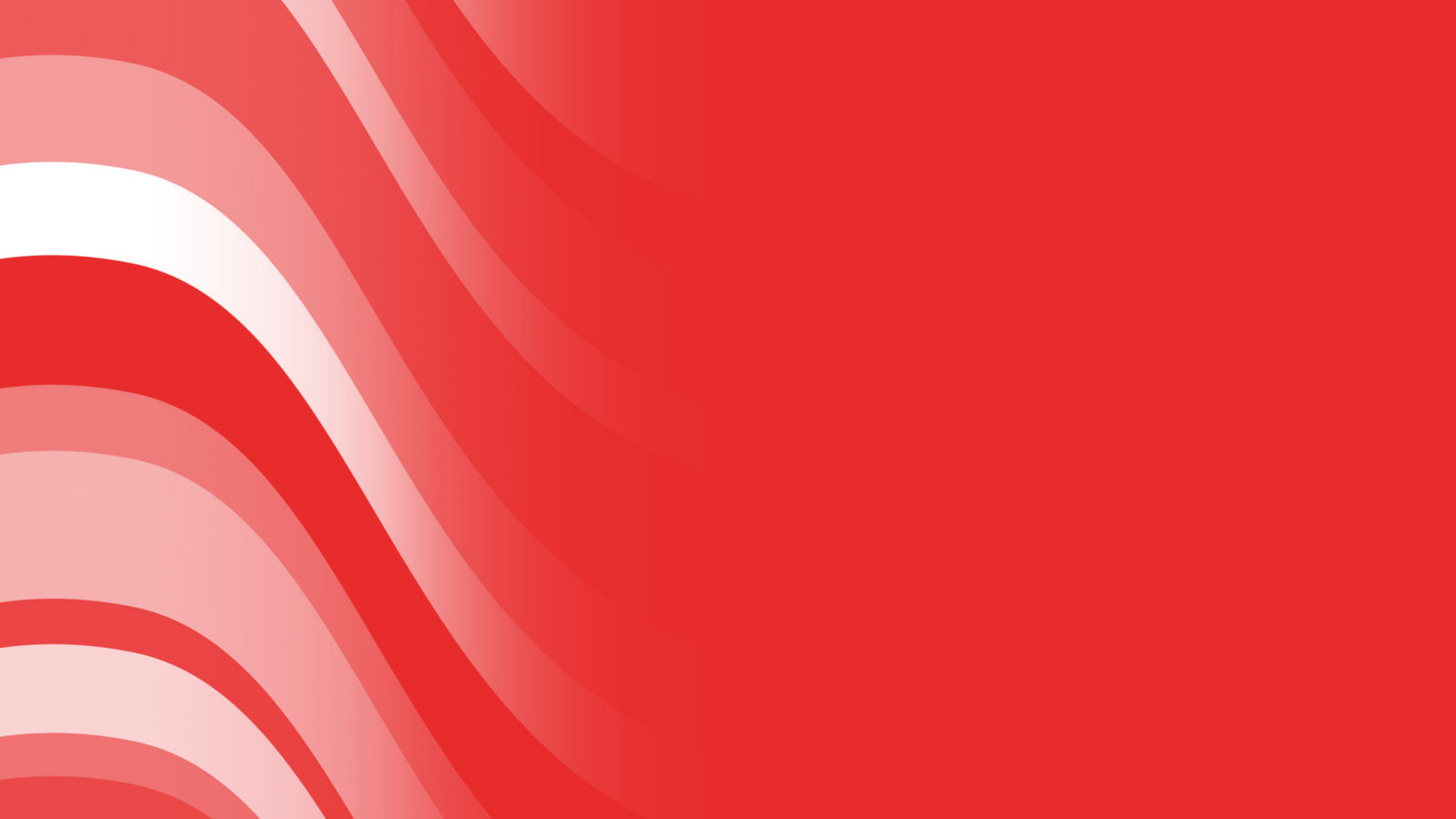 Offre de la formation  décentralisée
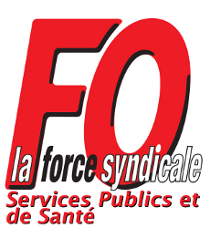 Bienvenu à Force Ouvrière
Statut du fonctionnaire
Syndicalisation et développement
Convaincre pour Gagner
Droit syndical
Droit de grève
LDG
Trésorerie
Conduite d’une réunion
Les instances 
CST
CAP
Comité médical (en cours)
REVENDIQUER

NÉGOCIER

CONTRACTER
Offre de la formation fédérale
Offre de la formation fédérale payante

Formation F3SCT
Formation membres de GD
Militants niveau 1
Militants niveau 2
Formation animateurs
Formation juridique
Formation FO - Com péda 2021